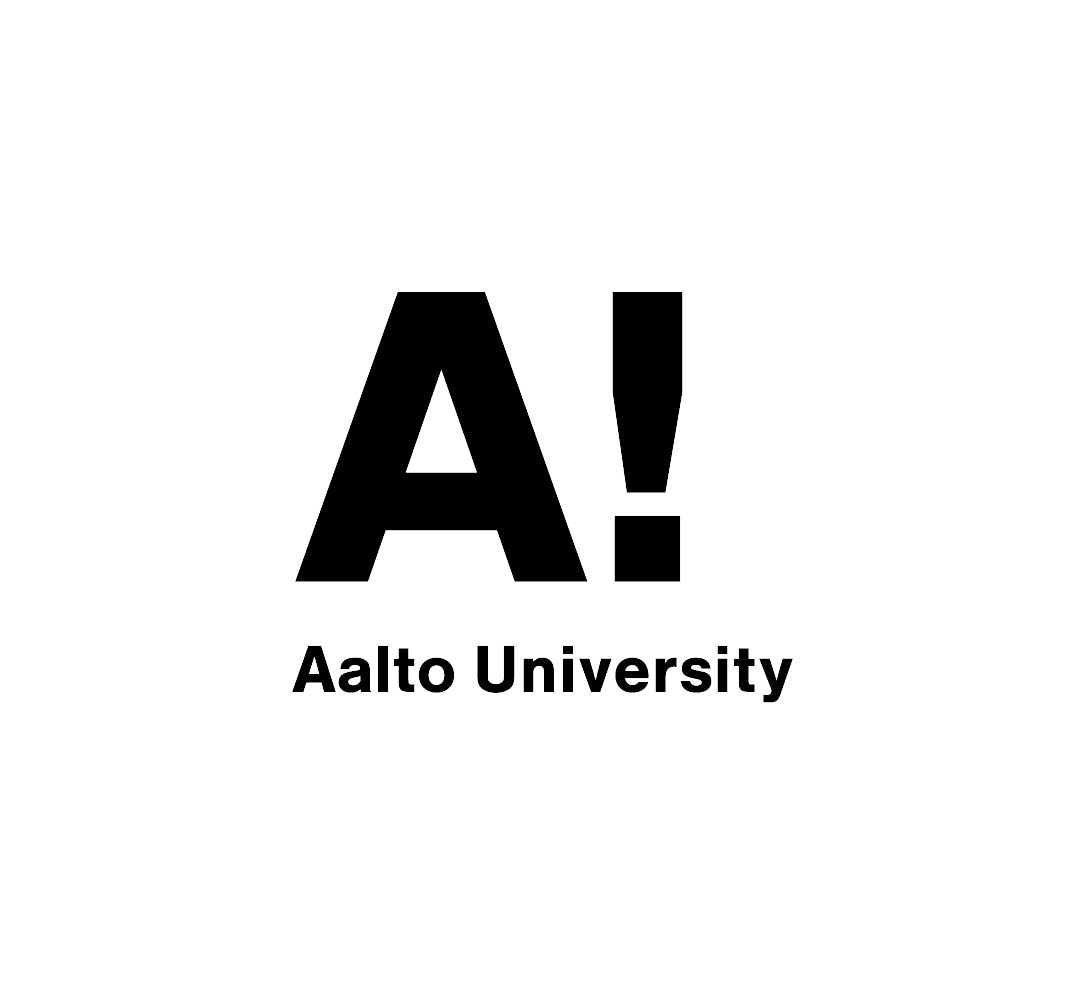 Sustainable Finance
Kaja Kirstine H. Lilleng
Sustainability in Business, 30.05.23
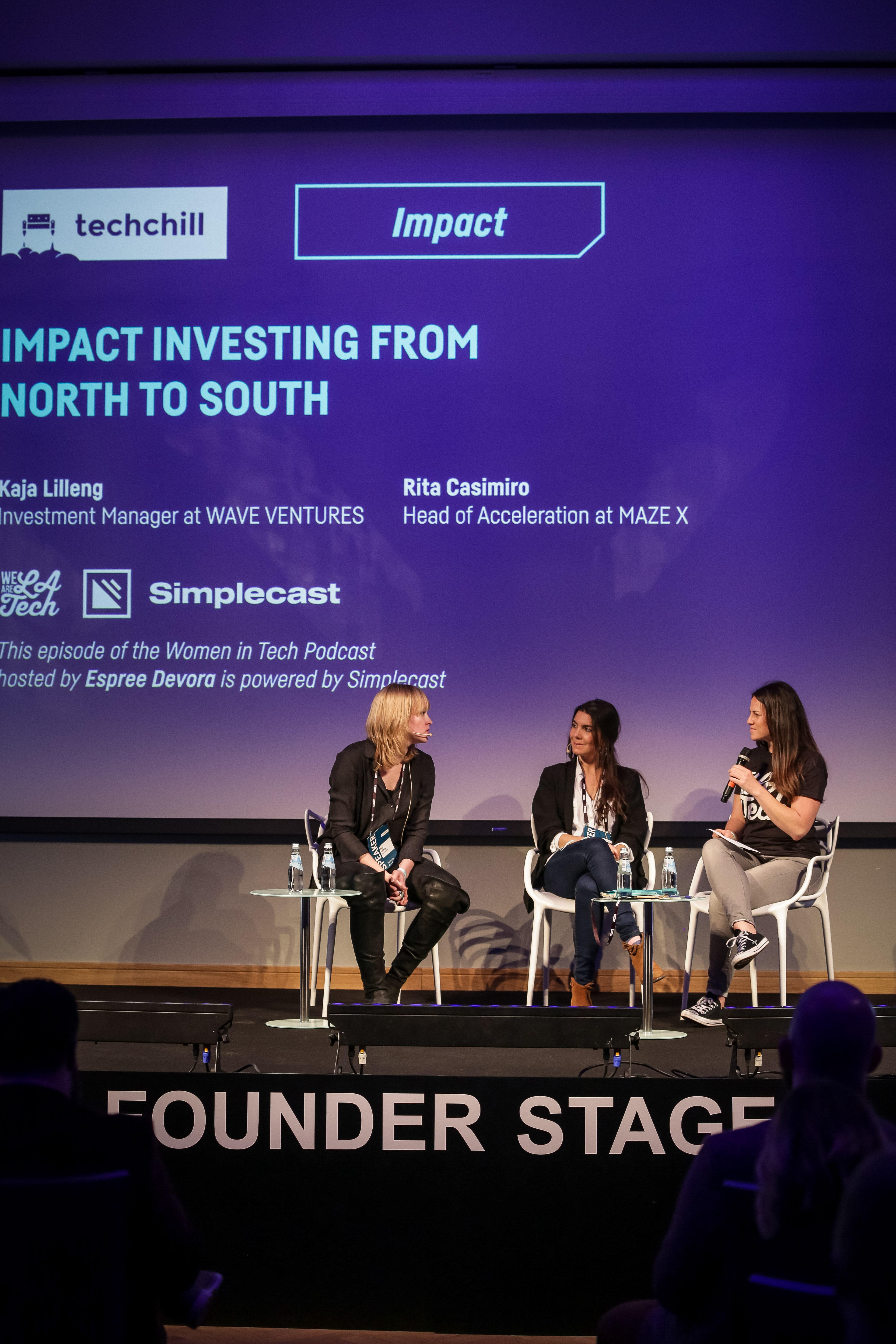 Kaja Lilleng
Doctoral Researcher, Organization and Management, Aalto Business School 
Research focus: Valuation processes in impact investing 

MSc Management of Innovation and Business Development, Copenhagen Business School
Thesis: Early-stage impact investing and the role of venture capital in fostering impact tech startups in the Nordics
Worked at early stage funds and impact investing initatives:
Katapult Future Fest
Nordic Impact
Nordic Impact Investing Network
Wave Ventures
2050
“We cannot solve problems by using the same kind of thinking we used when we created them”
Today’s programme

14:15-15:00 
I: Introduction to sustainable finance + impact investing

15:15-16:00 
II: Investing in climate solutions 
Guest speaker: Hampus Jakobsson, General Manager and Co-Founder at Pale Blue Dot VC

16:15-17:00 
III: Investing in systems change
🌲
What is sustainable finance?
The concept of sustainable finance has evolved as part of the broader notion of business sustainability over the last decades.

How can finance support sustainable development?

The systematic integration of environmental social and governance factors in financial decision-making processes (UNEP FI, 2021).
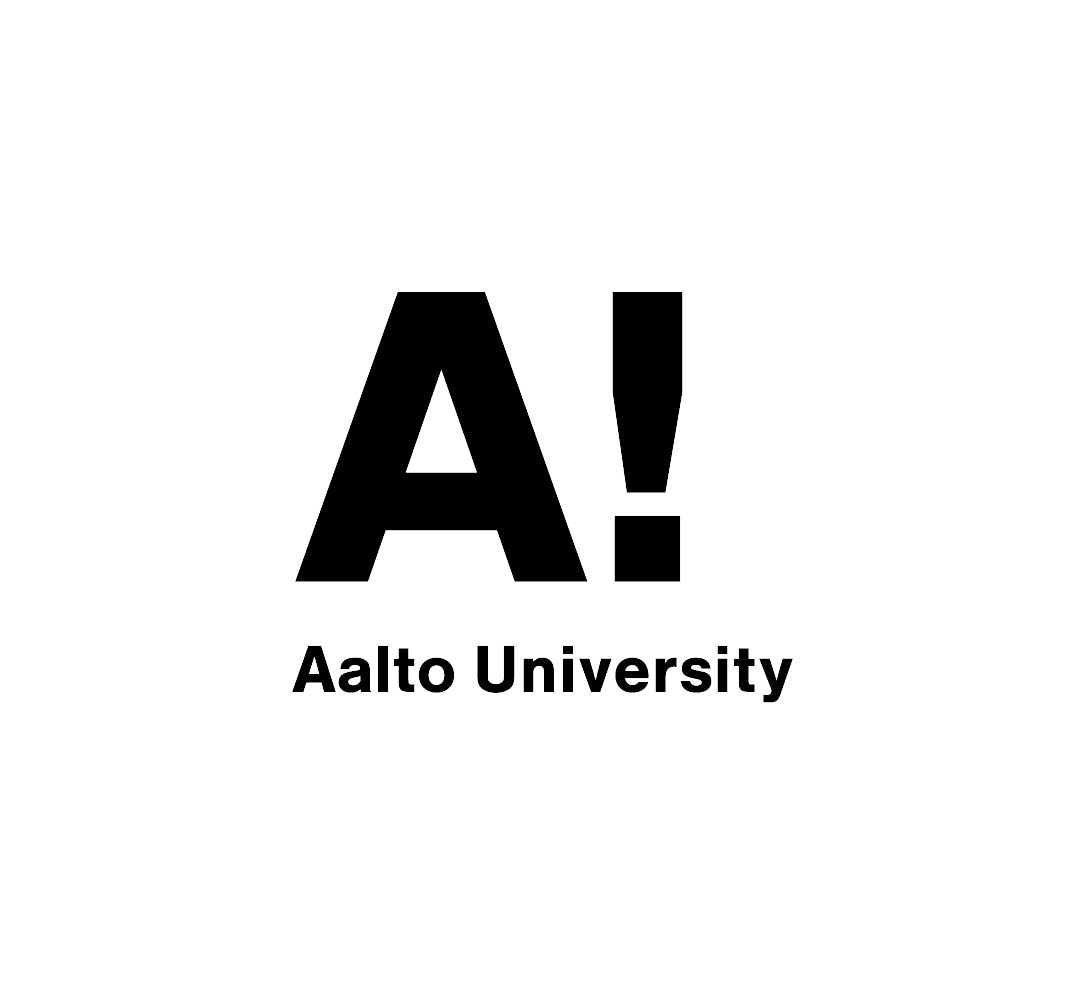 The role of finance in sustainable development
Provide capital and investments 
E.g.: Lending and investment strategies

Influence how companies manage social and environmental issues
E.g.: Active ownership and governance

Develop products to channel money into areas where investment is needed
E.g.: Green bonds
Progress including:

Funding to positive-impact activities

Encourage better impact management

Managing and disclosing social and environmental risks 

Establishment of collaborative initiatives (PRI, GIIN)

Developing new financing instruments (Green bonds)
Barriers including:

Emphasis on short term financial performance over long term sustainability considerations

Lack of consensus on what constitutes green or sustainable companies

Weaknesses in regularity frameworks
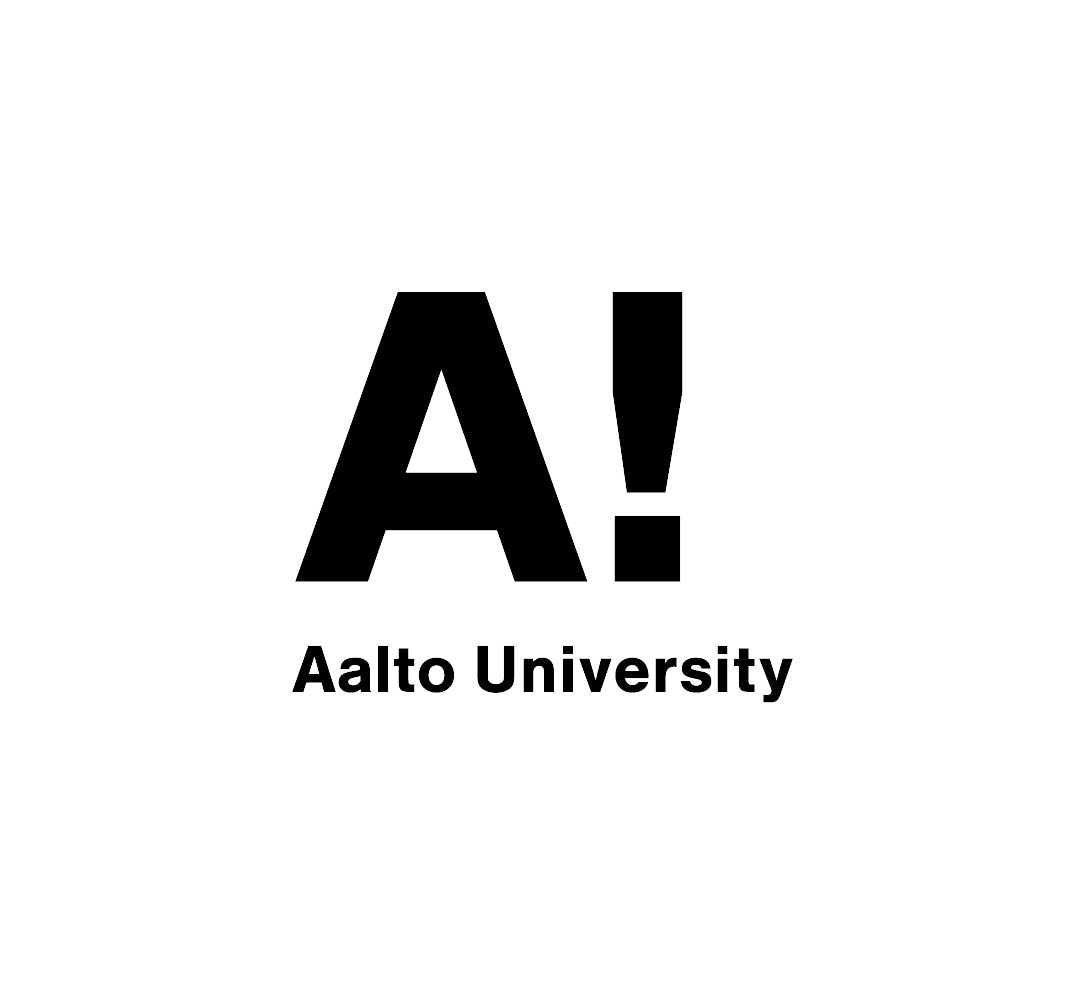 Discuss in pairs (5 min): Podcast episode
What was your main take-away from “Money Talks: The backlash against ESG”?



Saying versus doing – is ESG investing more talk than action?
- Impact washing and impact wishing
- How a business operates (responsibly) versus what a business does

Should the industry focus solely on E = reducing emissions?
🐳
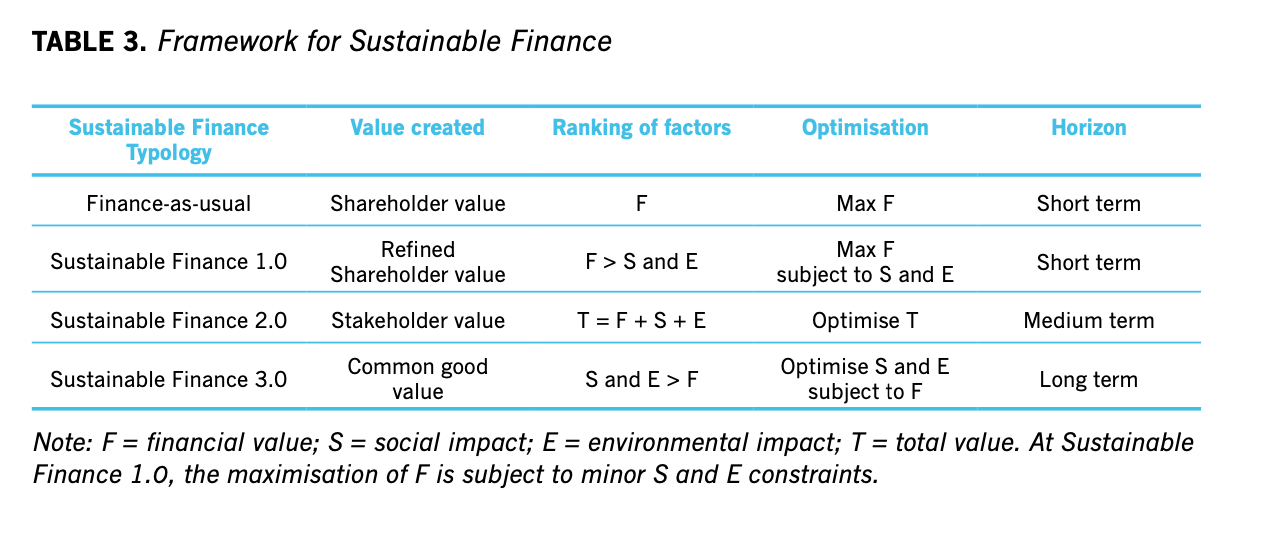 “From finance first, to all aspects equal, to social-environmental impact first.”
Schoenmaker, D. (2017), From Risk to Opportunity: A Framework for Sustainable Finance, Rotterdam School of Management, Erasmus University, Rotterdam.
[Speaker Notes: the broadening from shareholder value to stakeholder value, and finally creation of value for the common good]
Traditional finance
Maximize shareholder value by optimal combination of financial return and risk
(Schoenmaker, 2017)
Sustainable finance 1.0
Profit maximization 
while avoiding “sin” stock
(Schoenmaker, 2017)
Sustainable finance 2.0
Internalisation of externalities 
to avoid risk
(Schoenmaker, 2017)
Sustainable finance 3.0
Contributing to sustainable development, while observing financial viability
(Schoenmaker, 2017)
Status?
Majority of firms put financial value first
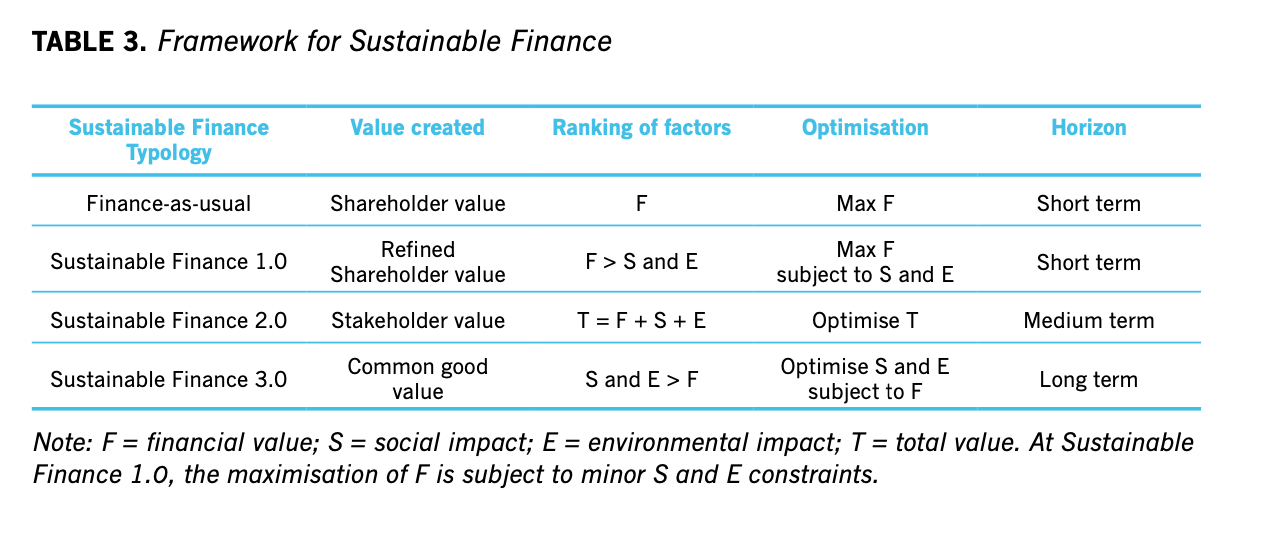 {
Majority
Ca 1/3
< 1%
(Schoenmaker, 2017)
[Speaker Notes: ca third between 1.0 and 2.0 adopt sust principles in their investment and business practices
the group of fin intuitions found to be adopting 3.0 is less than 1%]
SUSTAINABLE INVESTMENTS
Socially responsible investing
Social impact bonds
Impact investing
ESG investing
microfinance
Systems change investing
Venture philanthrophy
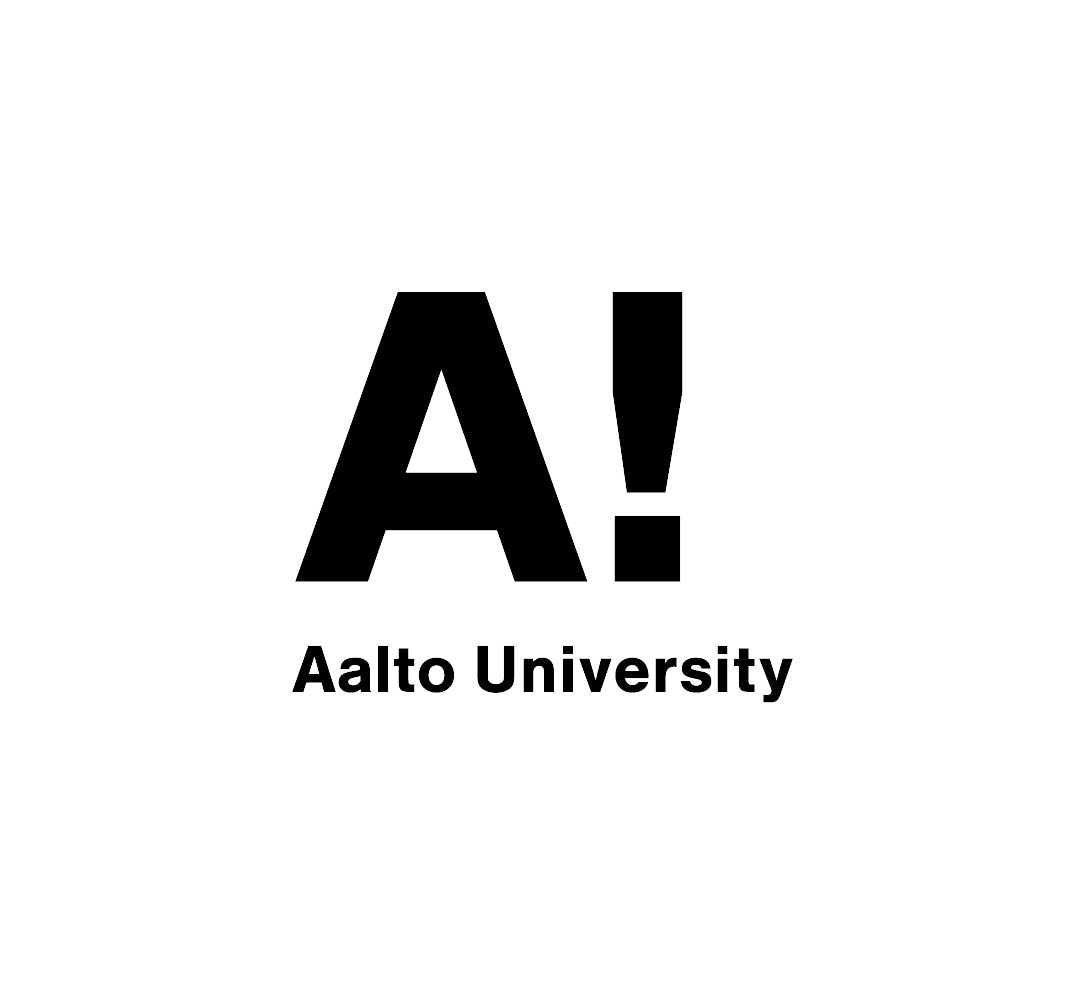 ☁
[Speaker Notes: sustainable investment is a blanket term that includes a wide range of investment strategies and approaches with differing degrees of rigor from a sustainability perspective]
IMPACT INVESTING AND SIMILAR TERMS
(Agrawal & Hockerts, 2021)
THE SPECTRUM OF IMPACT
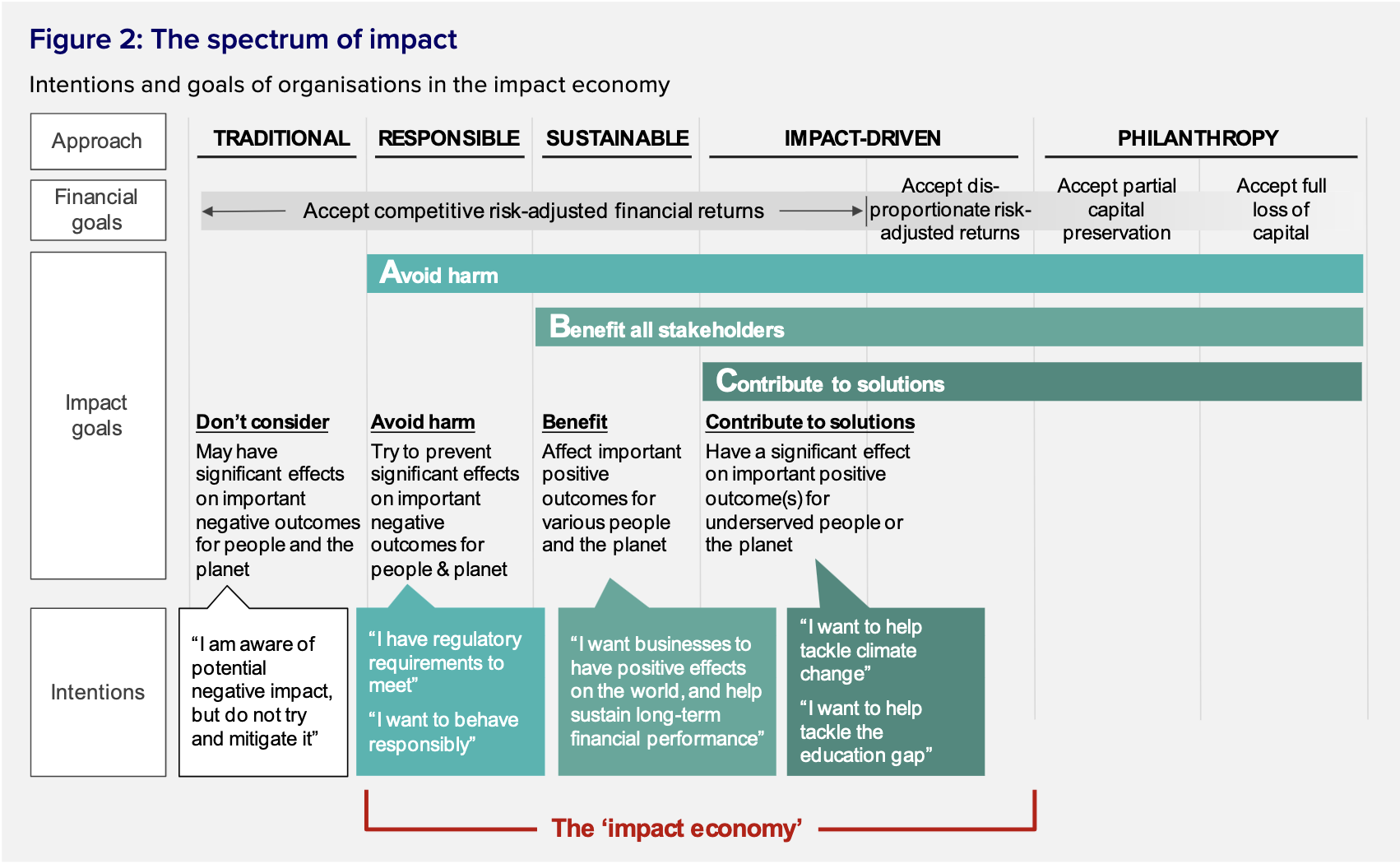 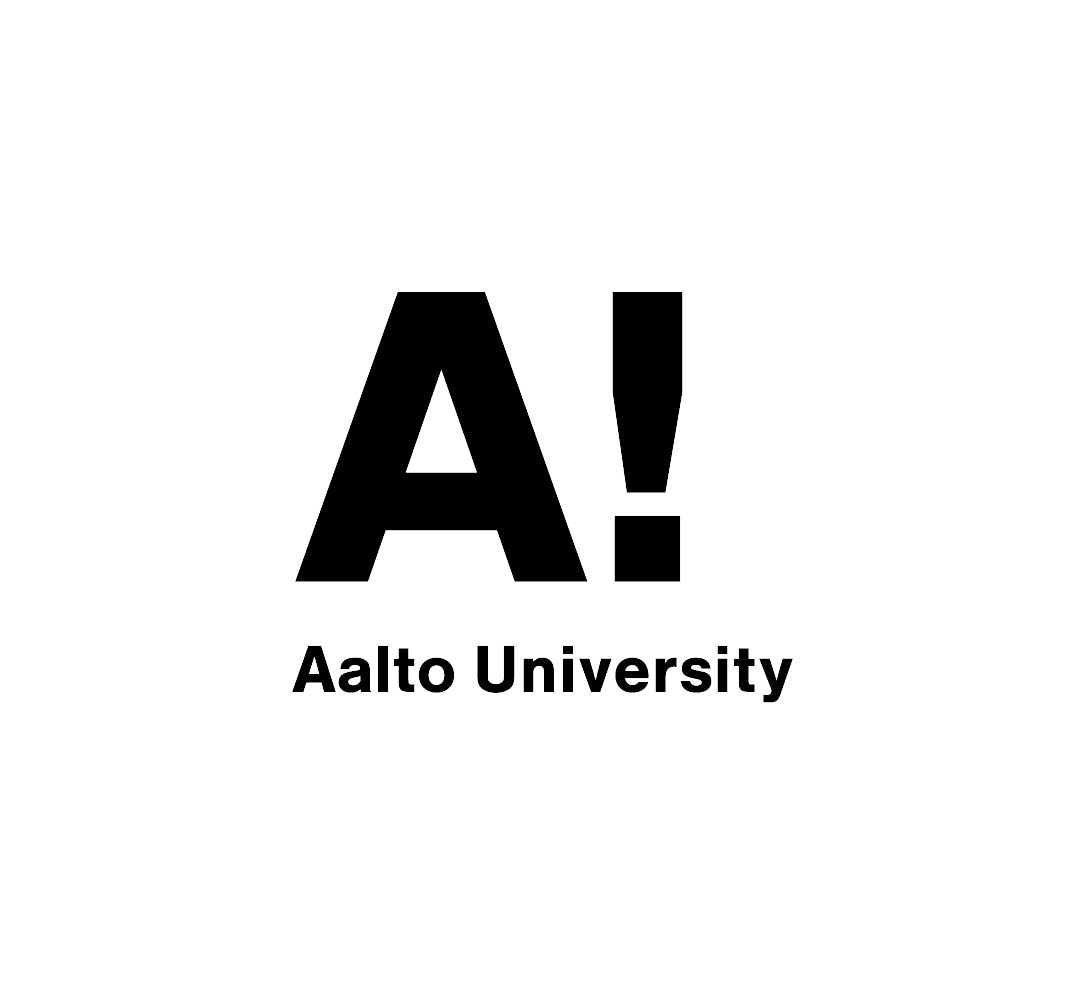 (UK National Advisory Board on Impact Investing, 2017)
SUSTAINABLE INVESTMENTS
Responsible investing
Impact investing
MINIMIZE 
NEGATIVE
OUTCOMES
MAXIMIZE
POSITIVE
OUTCOMES
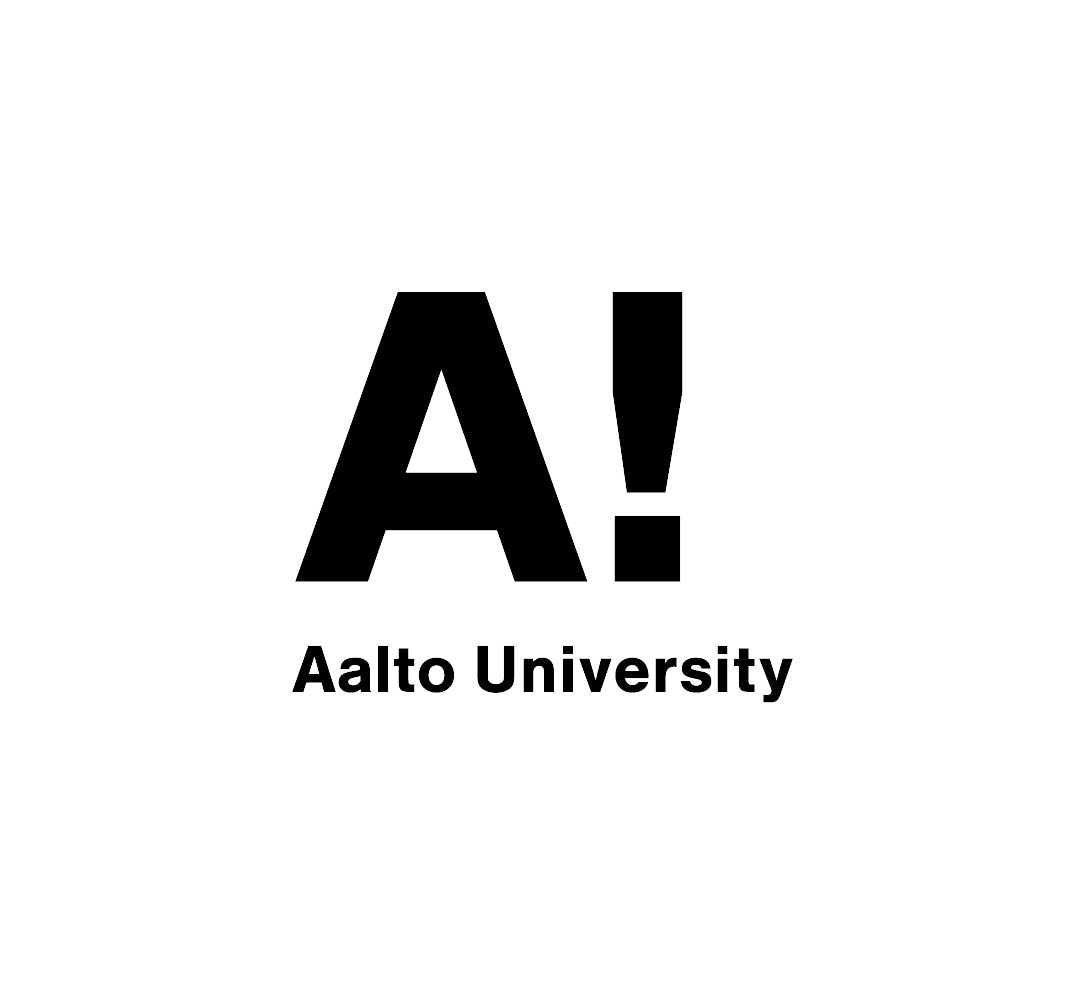 IMPACT INVESTING
DEFINITION
Investments made with the intention to generate positive, measurable social and environmental impact alongside a financial return. 
(GIIN, 2022)
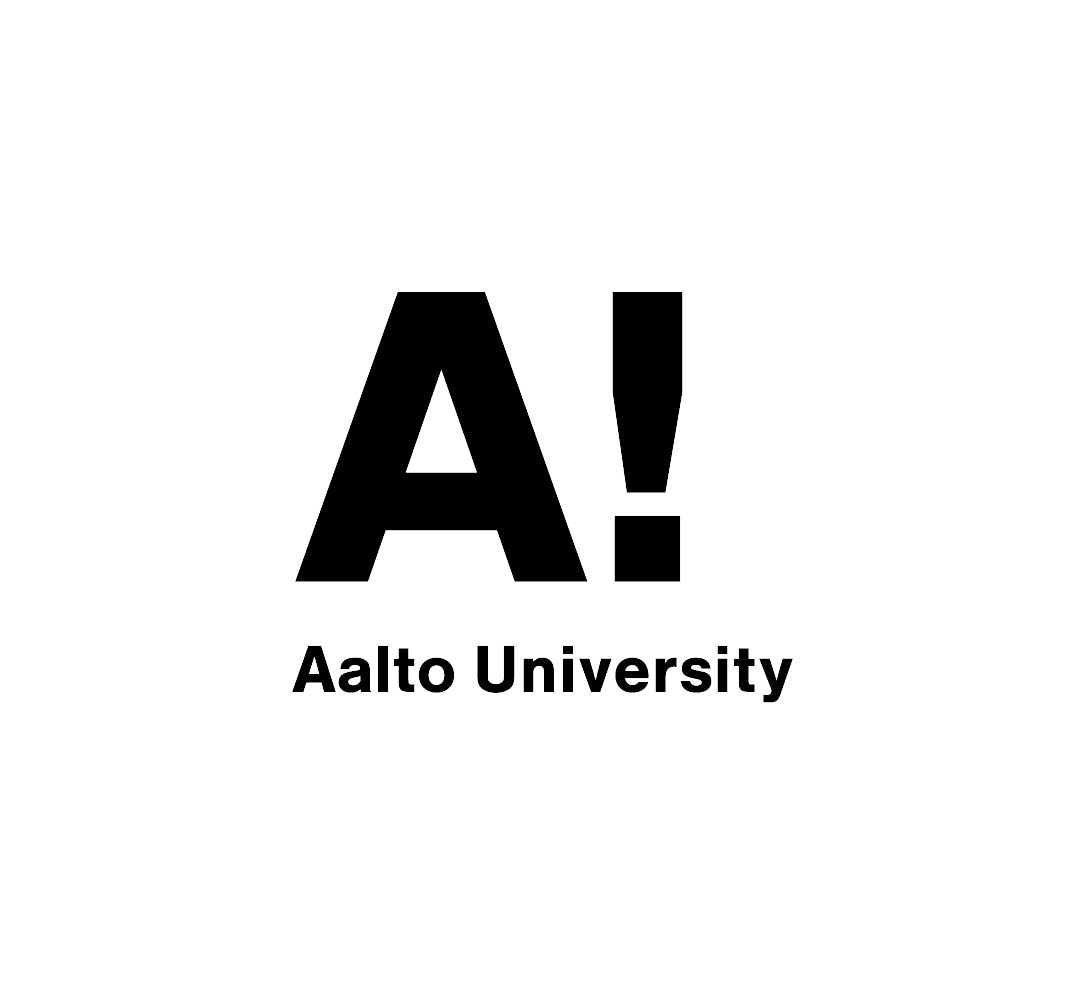 CHARACTERISTICS
IMPACT INVESTING
Example: 
IMP 5 Dimensions
Impact investors & impact-driven businesses have an intentional focus on solving social and environmental problems 

Generating positive, measurable social and environmental impact

Aligning profit and positive impact to scale solutions quickly
Intentionality


Outcomes

Profit + Impact
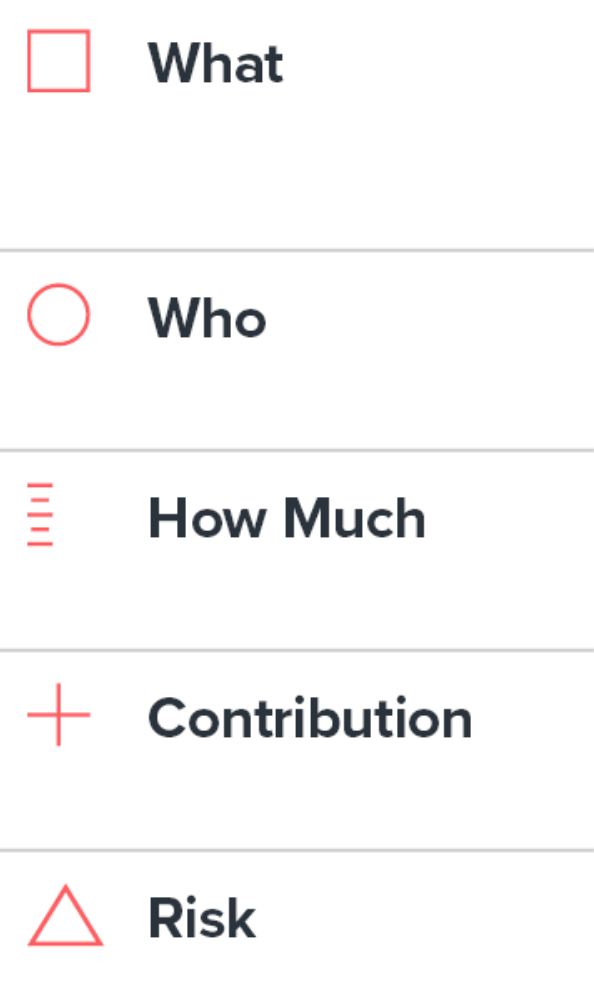 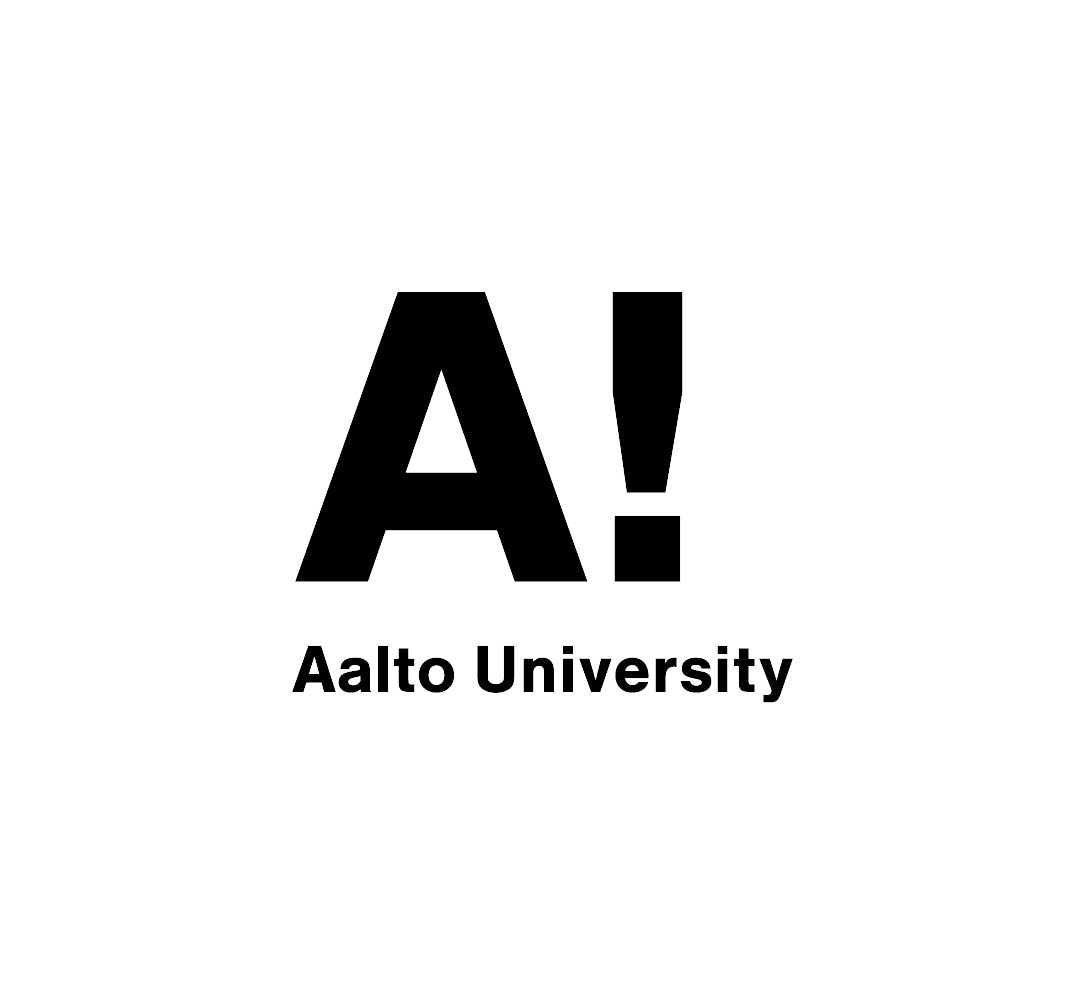 Questions?
From impact investing to 
systems change investing
The business-case for impact 
Consumer demand, talent attraction, big problem = big market opportunity

Economization, financialization and the value of nature
E.g. the global value of insect pollination services is $160 billion a year (Islam, 2015)
We need a variety of tools for solving complex systemic challenges
[Speaker Notes: Start w solving problems]
From industry profit-winners to ecosystem benefactors
🐝
“Economists need a metaphorical career change: from engineer to gardener”
(Raworth, 2017, p157)
Finding systemic leverage and acupuncture points
From biology: Keystone species
🐺
[Speaker Notes: https://www.youtube.com/watch?v=ysa5OBhXz-Q]
The impact fund:

~15 min in groups of 2-4 people 

1) Establish your fund’s mission: What challenge is targeted or systems change contributed to? 
Framework to guide? (SDGs, Planetary boundaries, other)
What does success look like? 

2) What could be potential acupuncture points / levers / keystones to invest in for this system? How to go about finding that out?
Questions?